CHÀO MỪNG CÁC EMĐẾN VỚI BÀI HỌC NGÀY HÔM NAY!
KHỞI ĐỘNG
Quan sát hình và cho biết có những loại trái cây nào? Số lượng bao nhiêu?
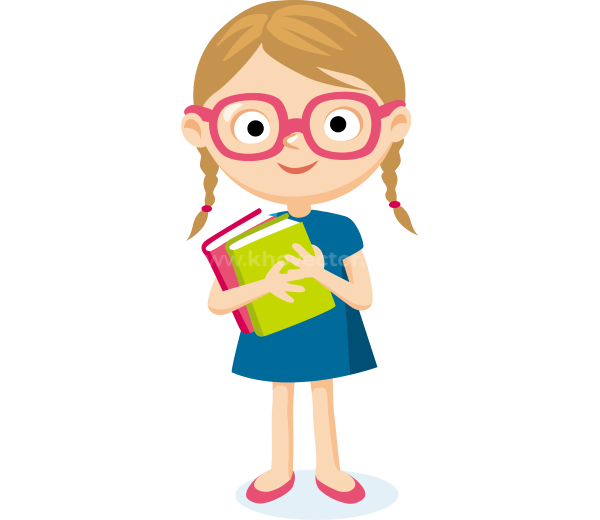 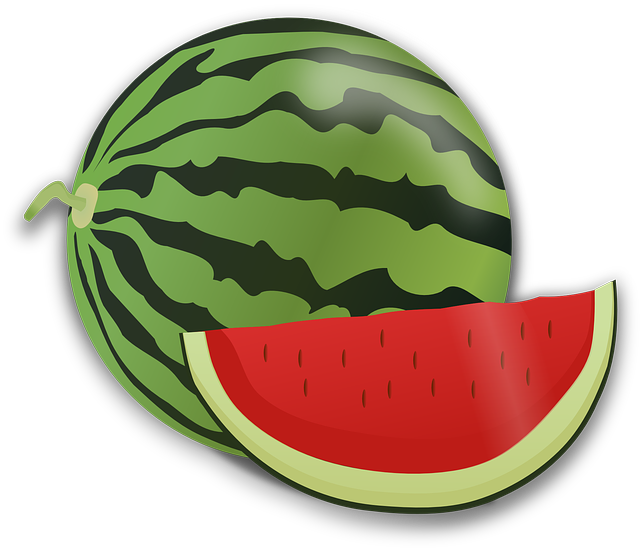 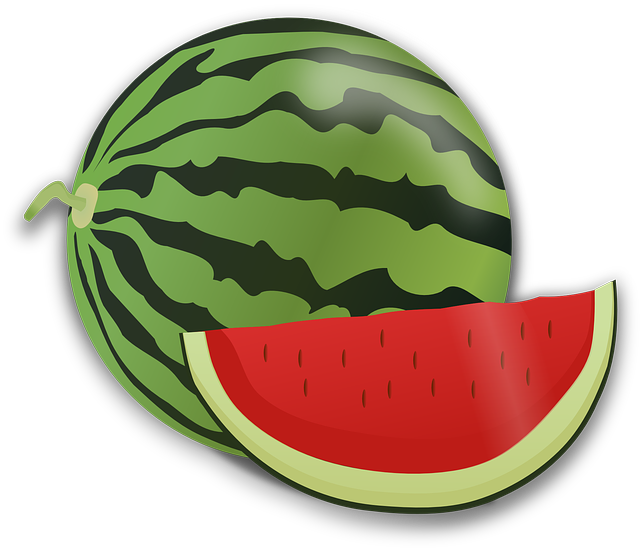 Dưa hấu: 2 quả
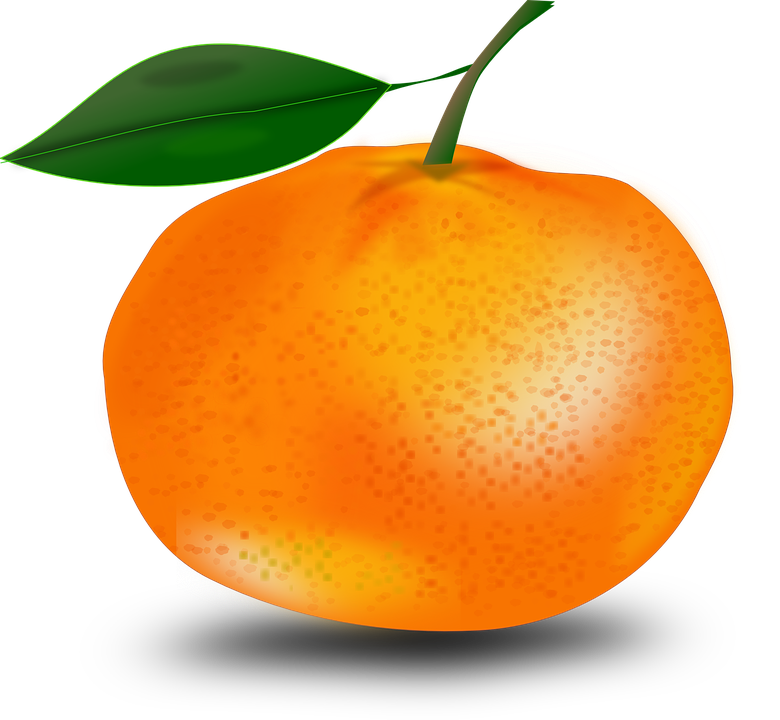 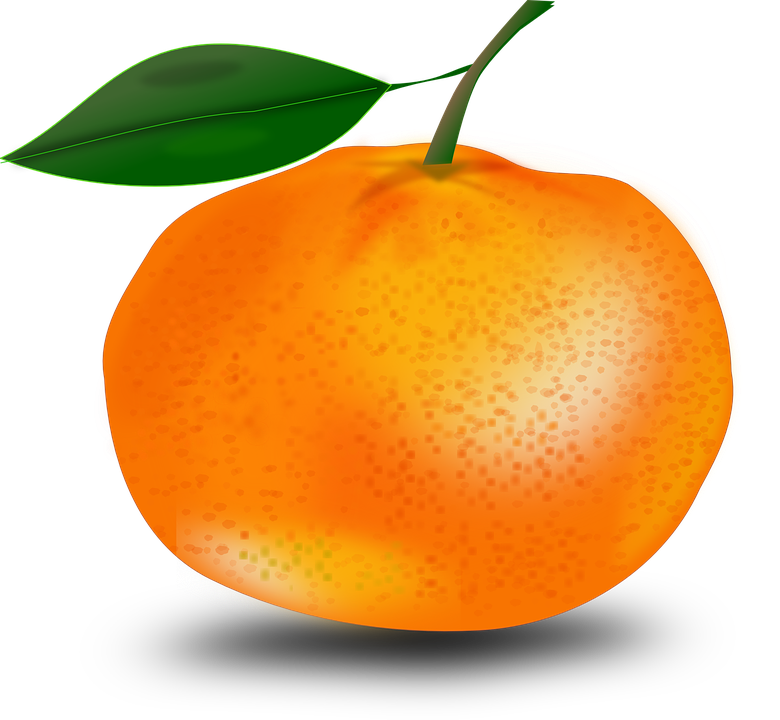 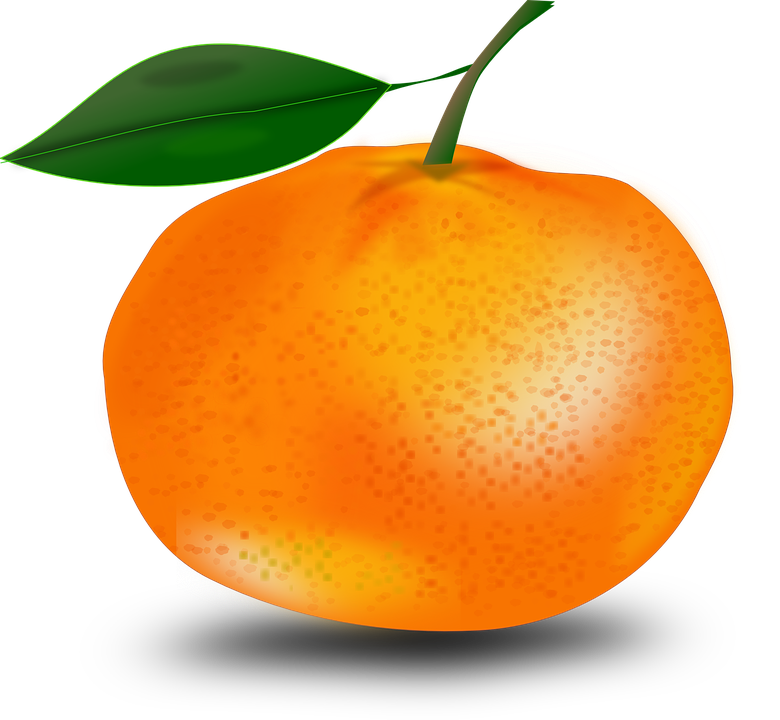 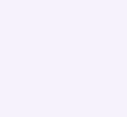 Cam: 3 quả
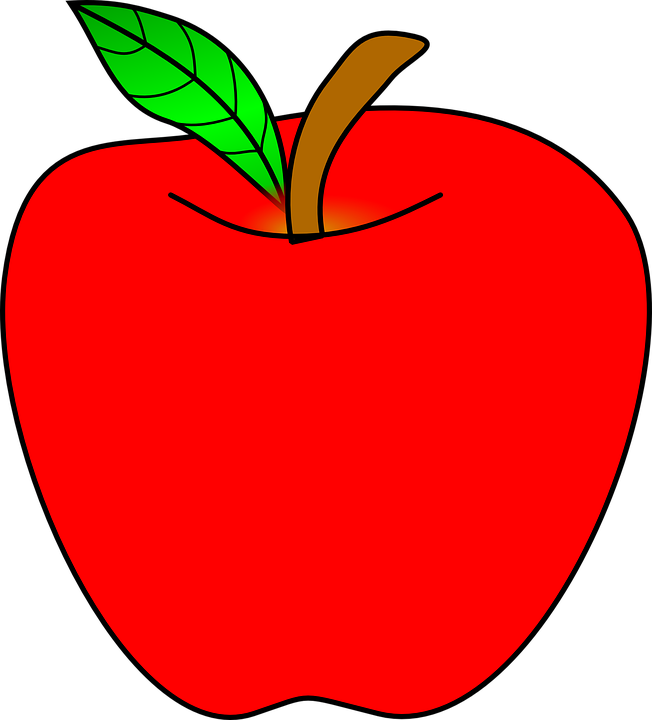 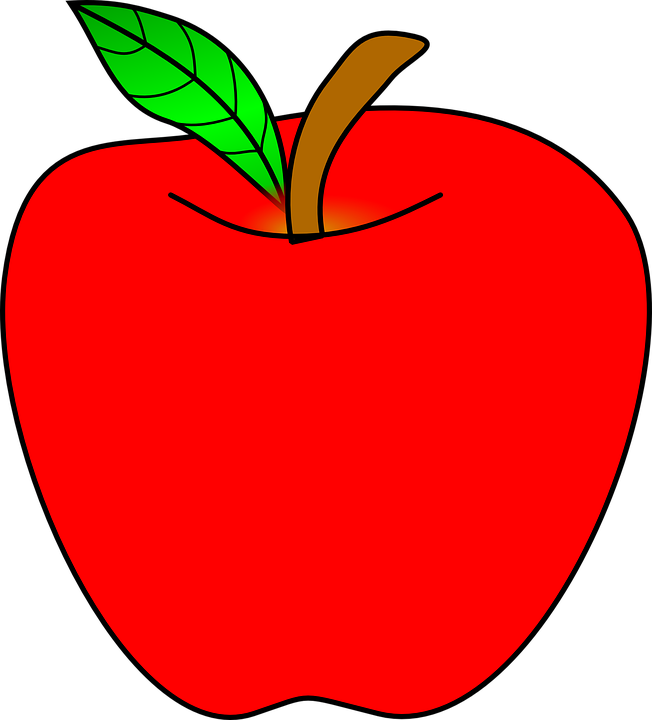 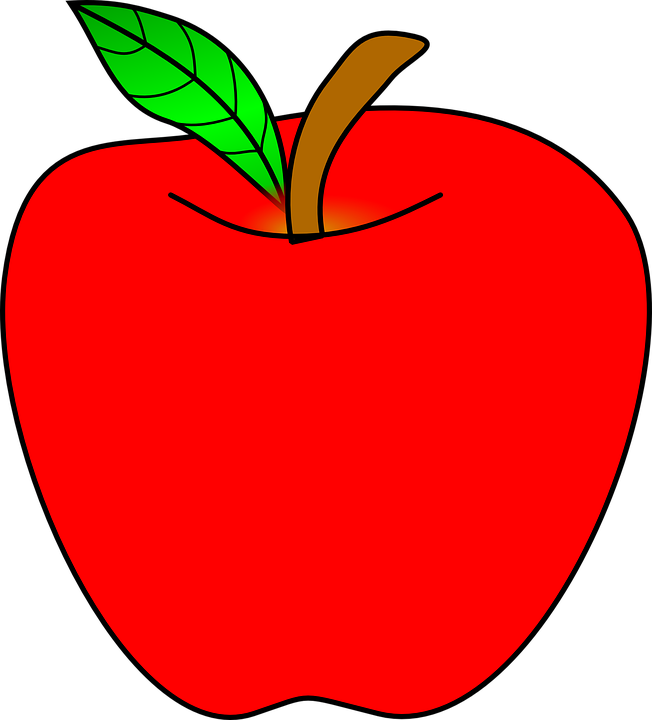 Táo: 3 quả
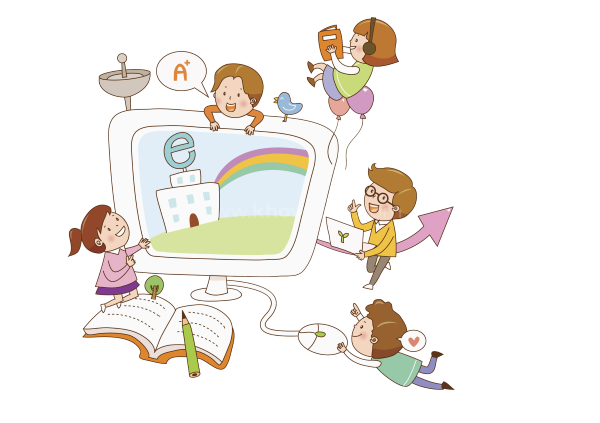 BÀI 91: BIỂU ĐỒ TRANH
NỘI DUNG BÀI HỌC
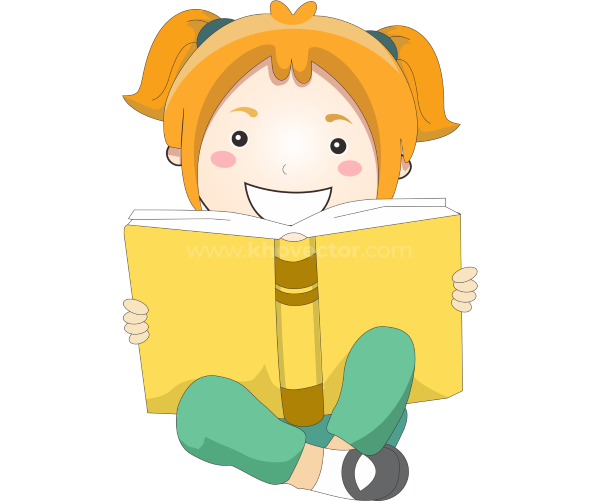 1.Giới thiệu biểu đồ tranh
2. Luyện tập
3. Vận dụng
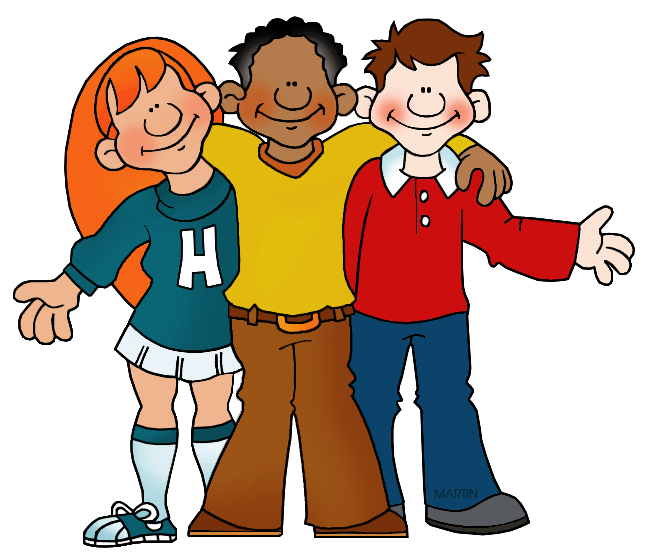 1.Giới thiệu biểu đồ tranh
Quan sát biểu đồ tranh, nhận biết
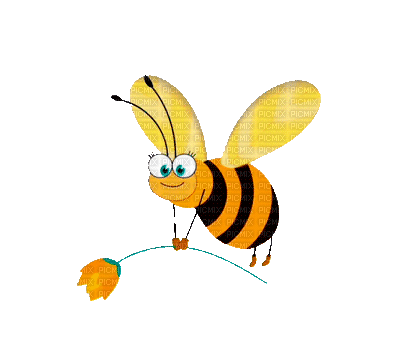 Tên biểu đồ?
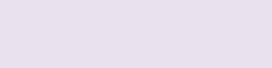 SỐ TRÁI CÂY TRONG GIỎ
Biểu đồ tranh ở trên cho biết gì?
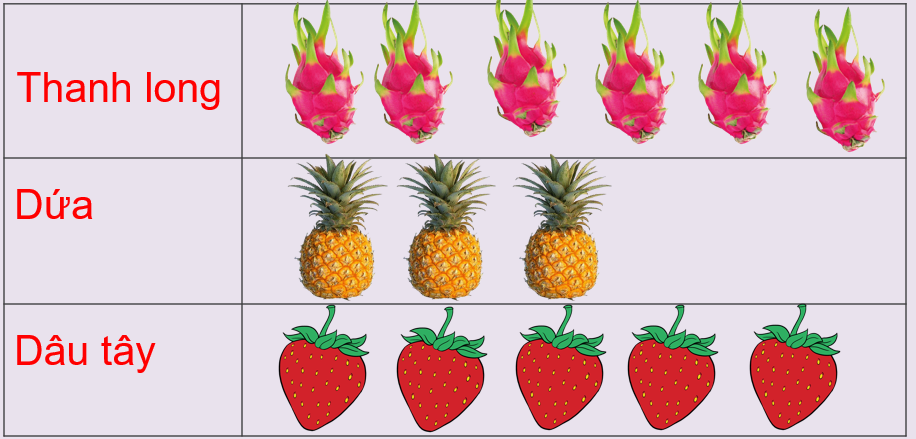 Số trái cây trong giỏ
Trong một giỏ trái cây có:
6 quả thanh long
3 quả dứa 
5 quả dâu tây
Thông tin trên biểu đồ?
Có tên các loại trái cây, số lượng mỗi loại trái cây
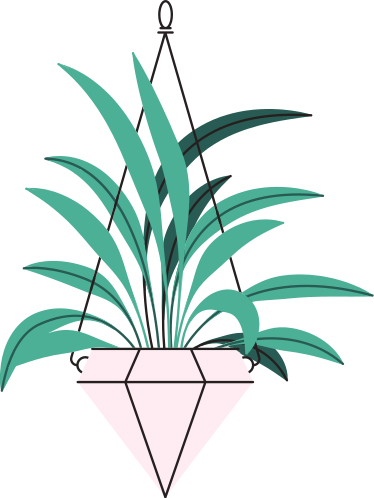 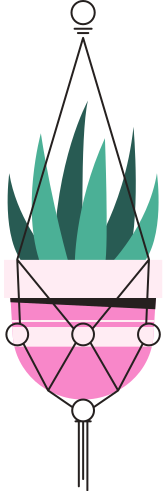 1.Giới thiệu biểu đồ tranh
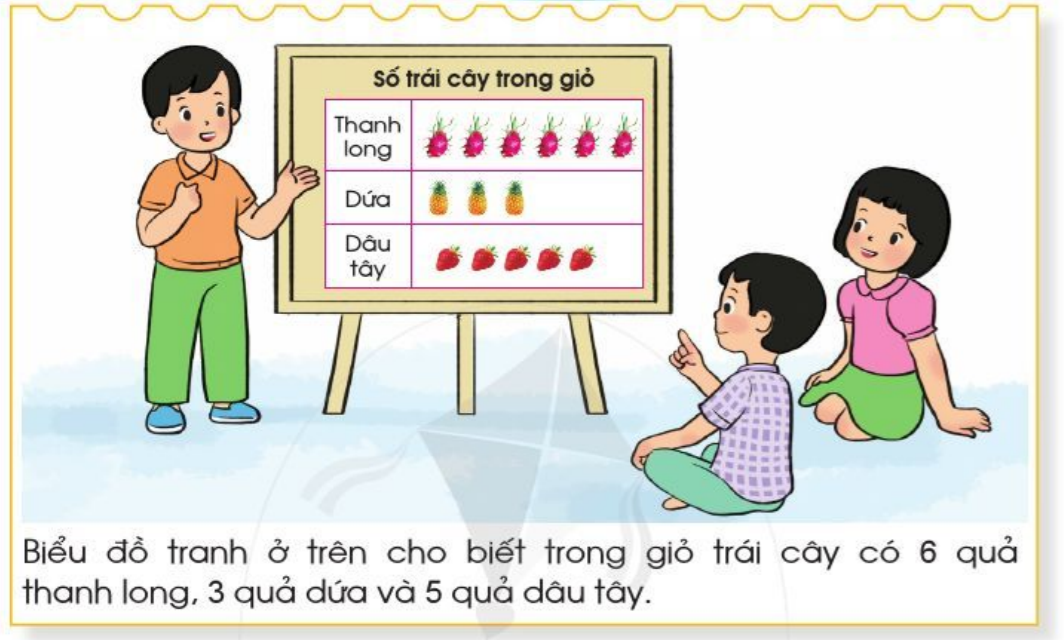 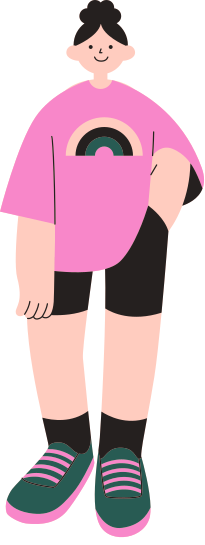 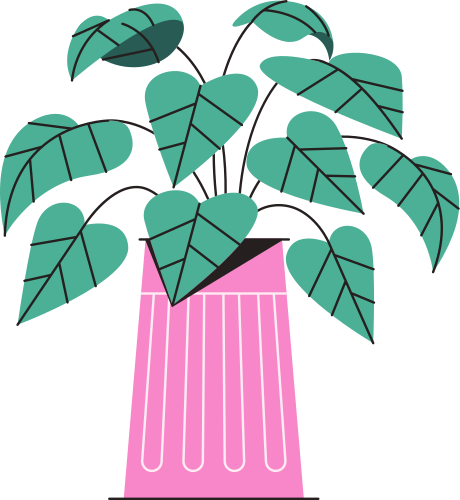 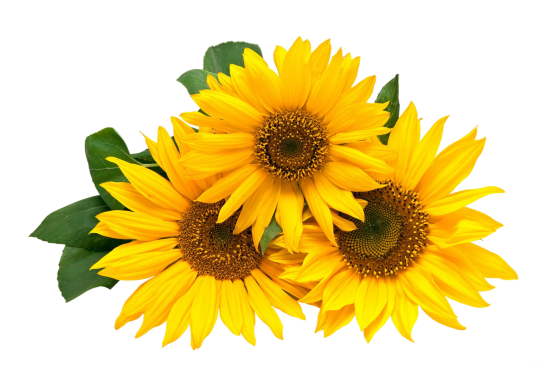 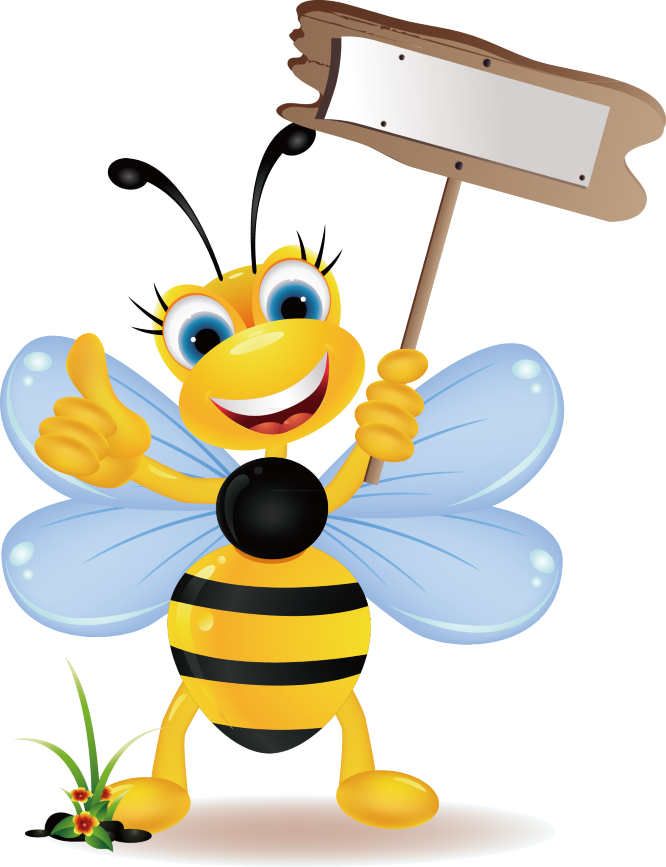 LUYỆN TẬP
Bài 1. Quan sát biểu đồ tranh sau:
SƠ ĐỒ KHỐI LẬP PHƯƠNG THEO MÀU SẮC
Em hãy mô tả những thông tin từ biểu đồ đó?
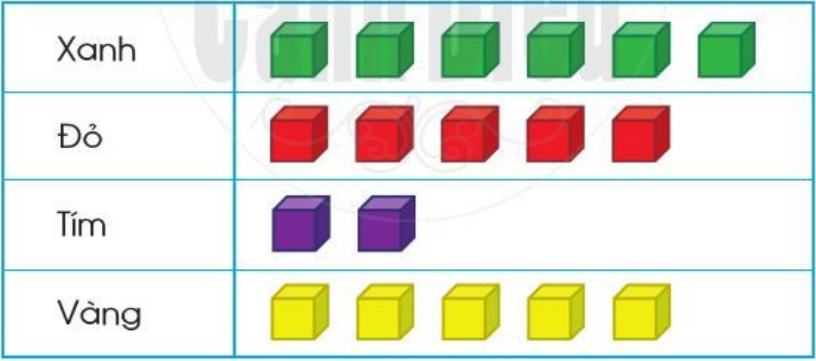 Tên biểu đồ thể hiện bạn An đã phân loại các hình khối theo màu sắc
Các mẫu của khối lập phương gồm: xanh, đỏ, tím, vàng.
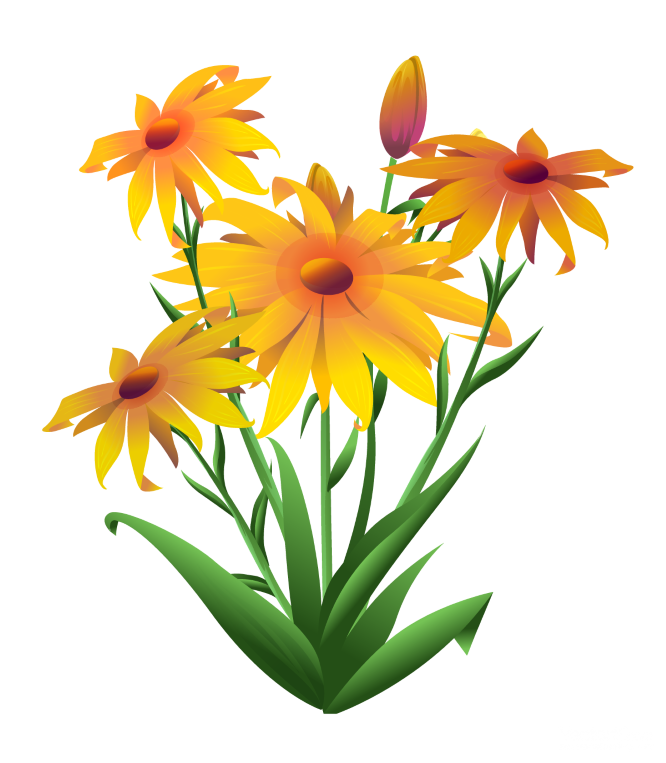 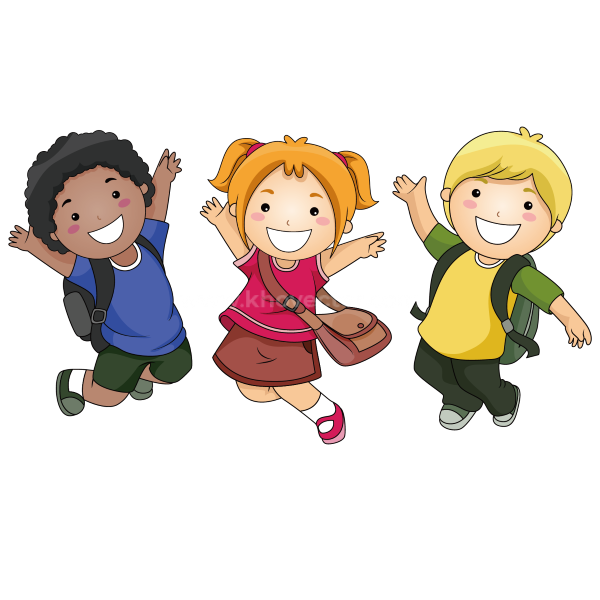 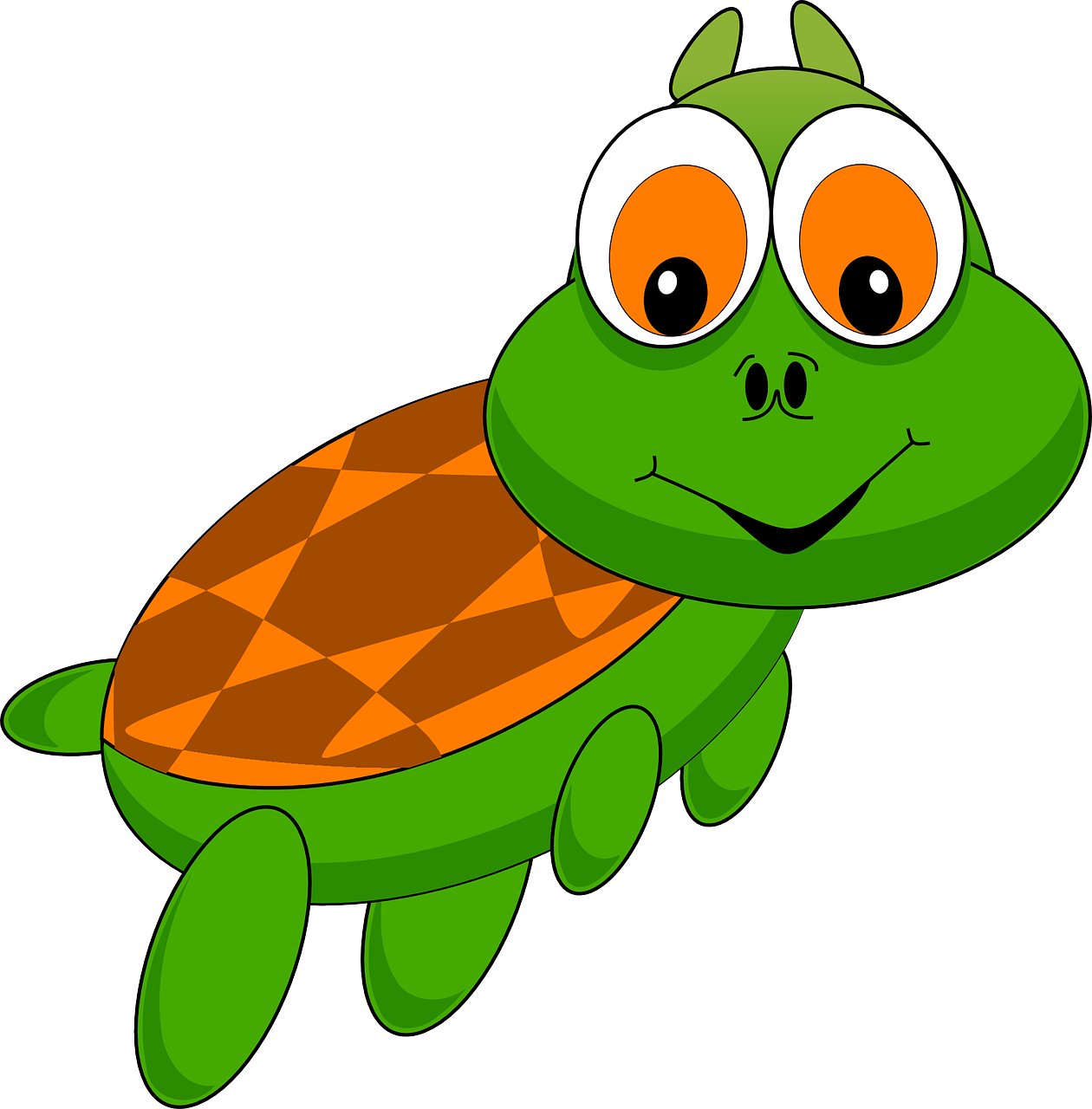 LUYỆN TẬP
Bài 1. Quan sát biểu đồ tranh sau:
a. Có bao nhiêu khối lập phương màu xanh?
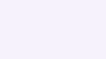 c. Những khối lập phương màu nào có số lượng bằng nhau?
SƠ ĐỒ KHỐI LẬP PHƯƠNG THEO MÀU SẮC
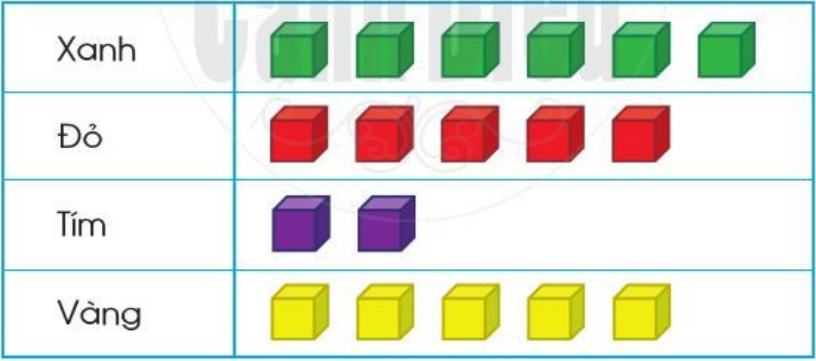 6 khối lập phương xanh
b. Có bao nhiêu khối lập phương màu tím?
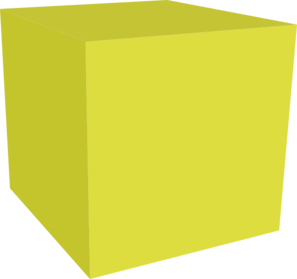 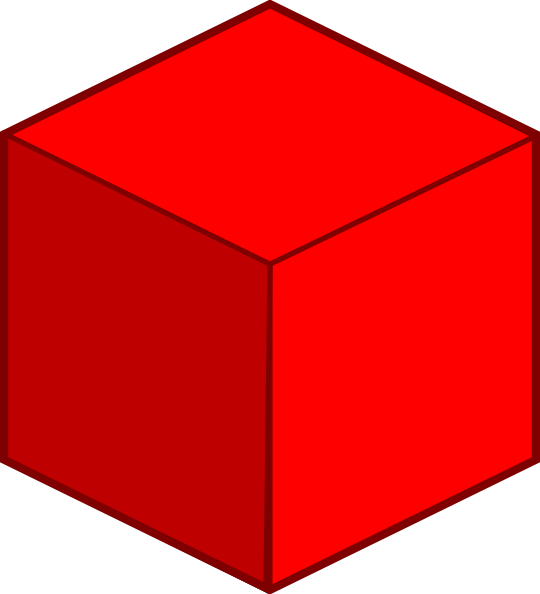 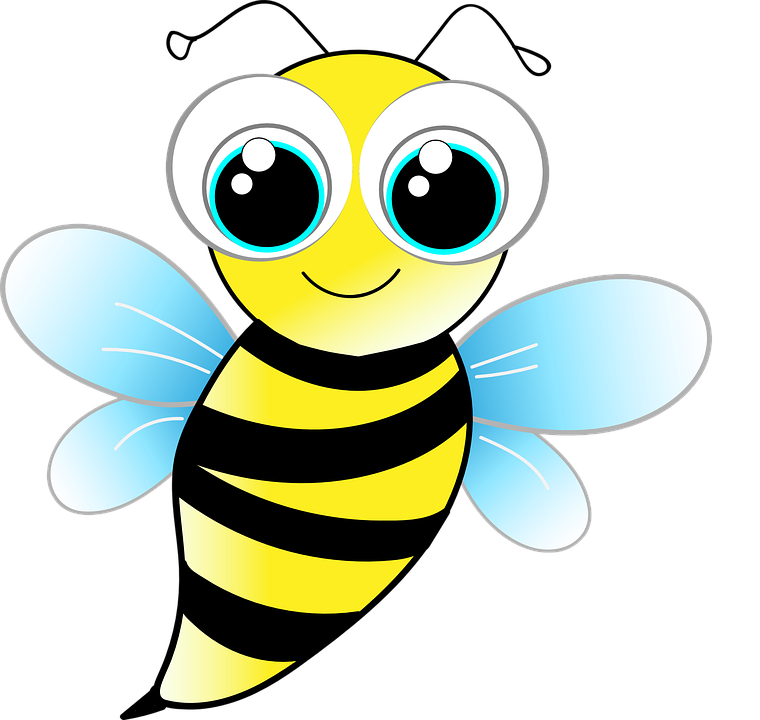 2 khối lập phương tím
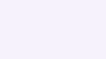 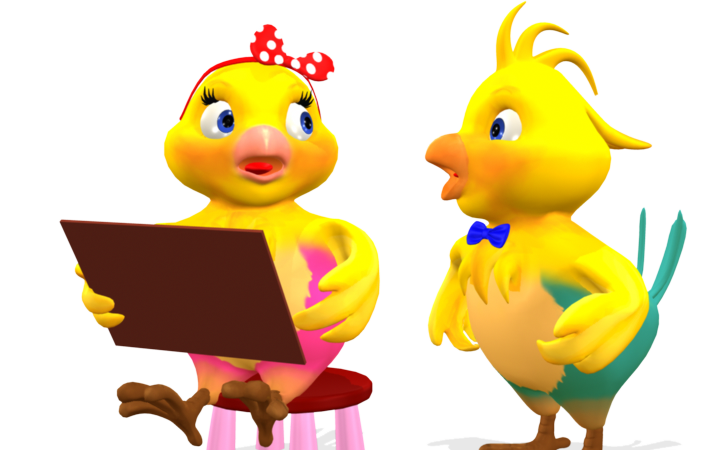 LUYỆN TẬP
Bài 2. Quan sát biểu đồ tranh sau:
b. Con gà nào đẻ được nhiều trứng nhất? Con gà nào đẻ được ít trứng nhất?
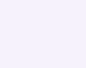 a) Mỗi con gà đẻ được bao nhiêu quả trứng?
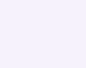 Số trứng gà đẻ trong 1 tuần
c. Ba con gà đã đẻ được tất cả bao nhiêu quả trứng?
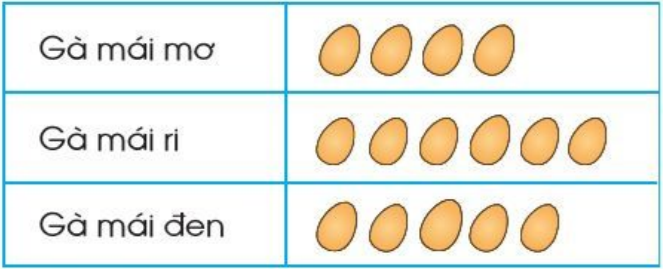 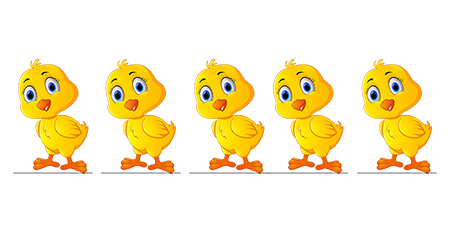 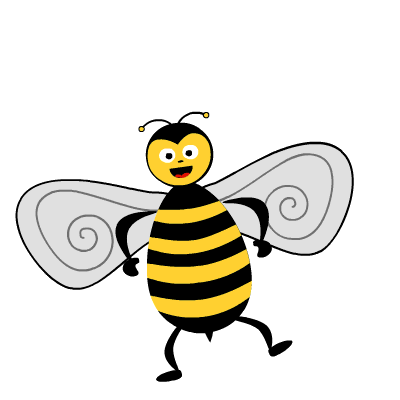 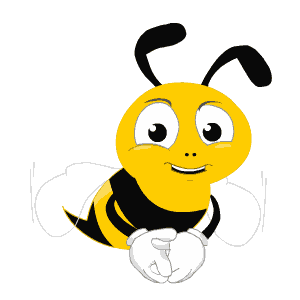 Con gà mái ri đẻ được nhiều trứng nhất, Con gà mái mơ đẻ được ít trứng nhất
Gà mái mơ : 4 quả
Gà mái ri: 6 quả
Gà mái đen: 5 quả
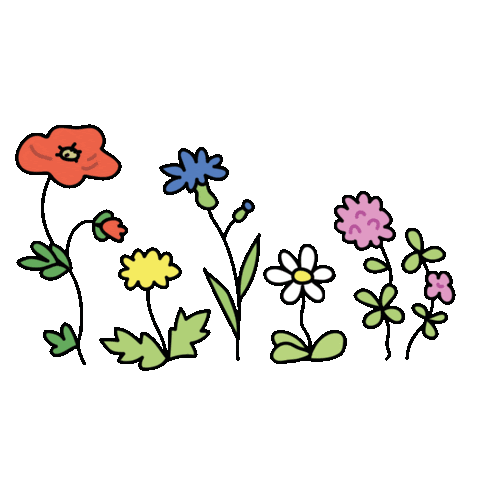 4 + 6 + 5 = 15 (quả)
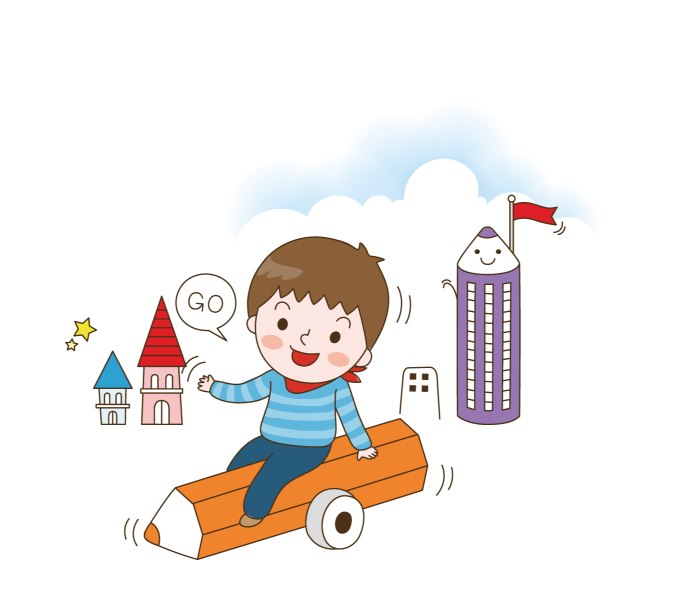 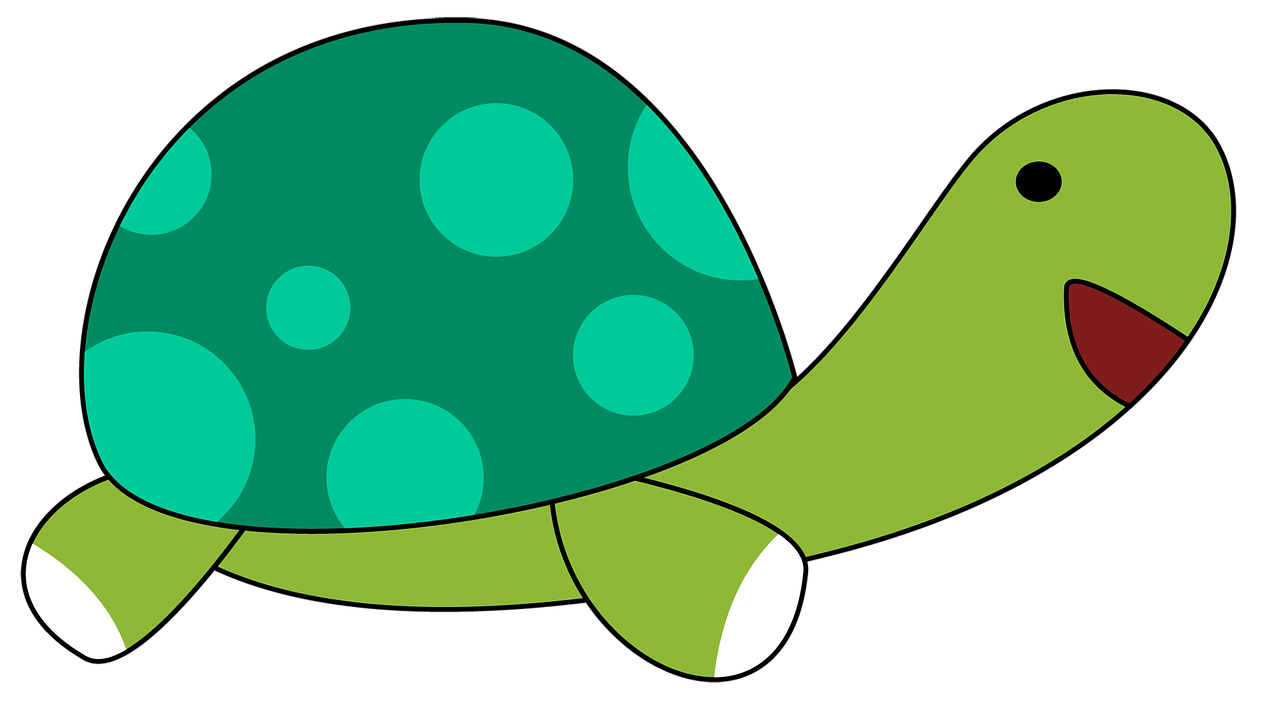 LUYỆN TẬP
Bài 3. Quan sát biểu đồ tranh sau:
Phương tiện đến trường của học sinh lớp 2A
a. Có bao nhiêu học sinh đi học bằng xe búyt?
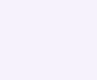 c. Các học sinh đến trường bằng phương tiện nào nhiều nhất?
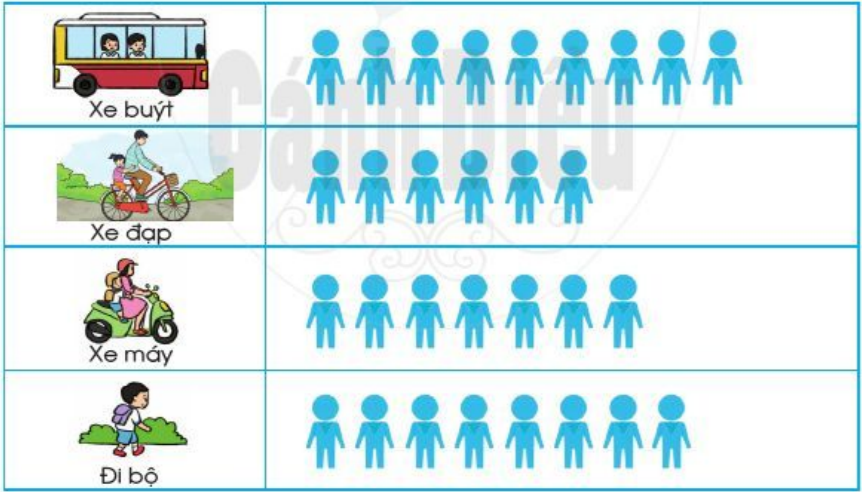 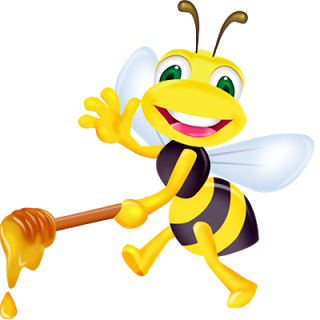 9 học sinh
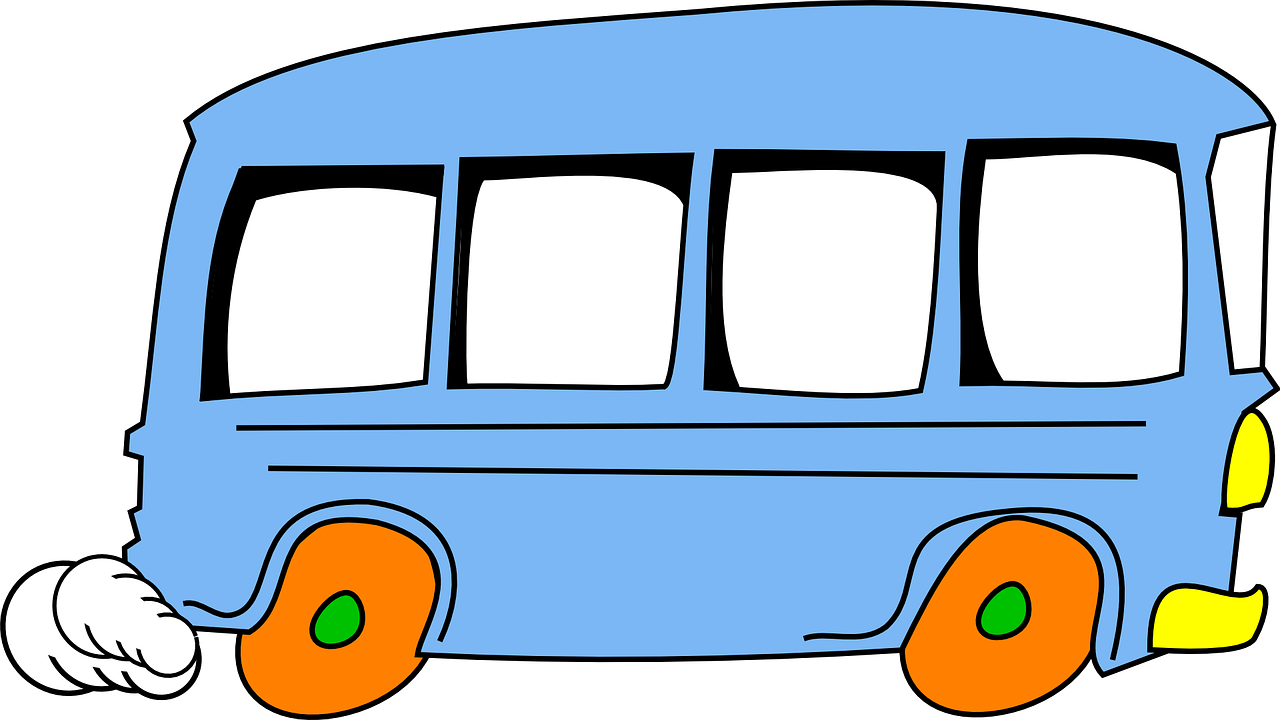 b. Có bao nhiêu học sinh đi học bằng xe đạp?
Các học sinh đến trường bằng xe búyt nhiều nhất
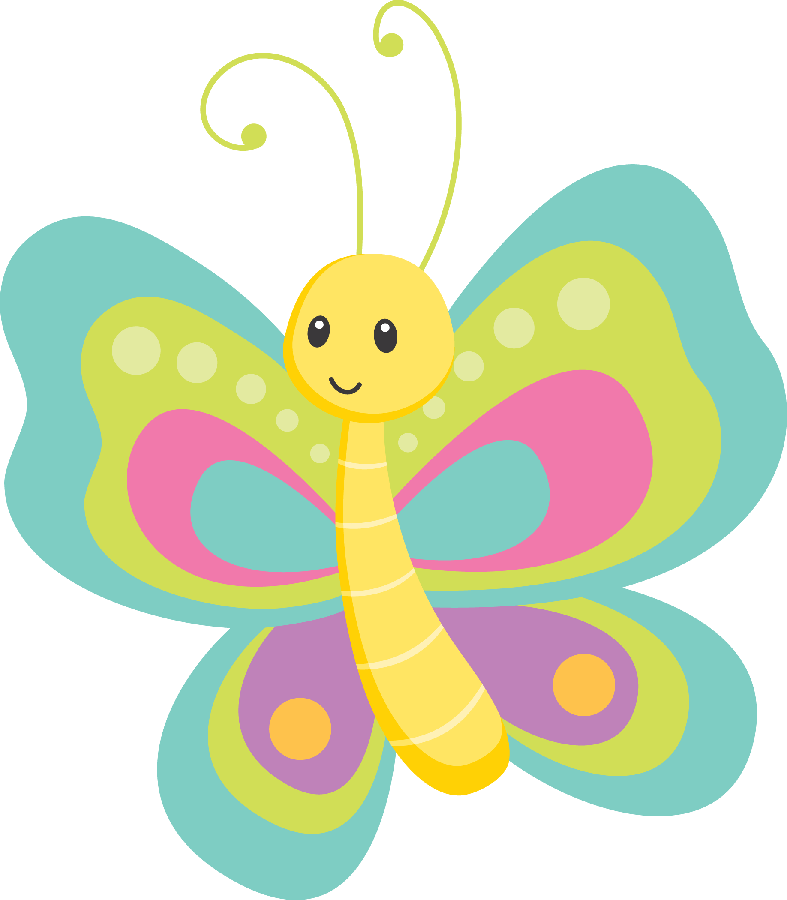 6 học sinh
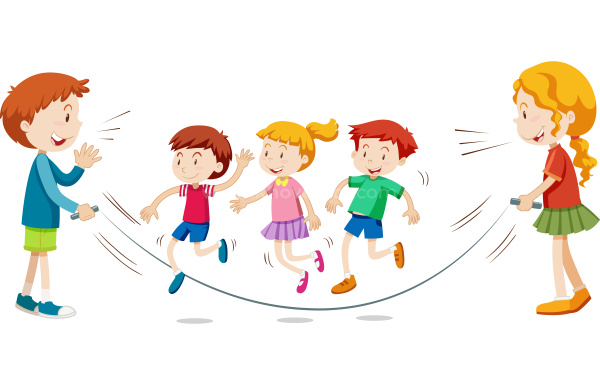 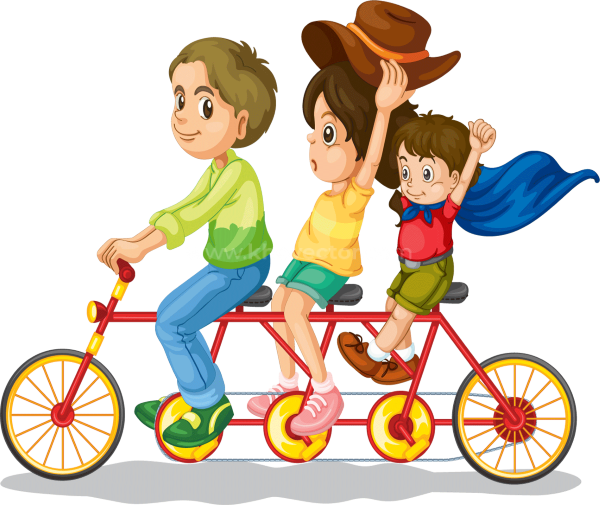 VẬN DỤNG
Quan sát biểu đồ và trả lời câu hỏi
Em hãy cho biết số lượng mỗi loại trong biểu đồ?
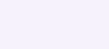 Các loại quả trong giỏ Bác ba
Loại quả nào nhiều nhất và loại nào ít nhất?
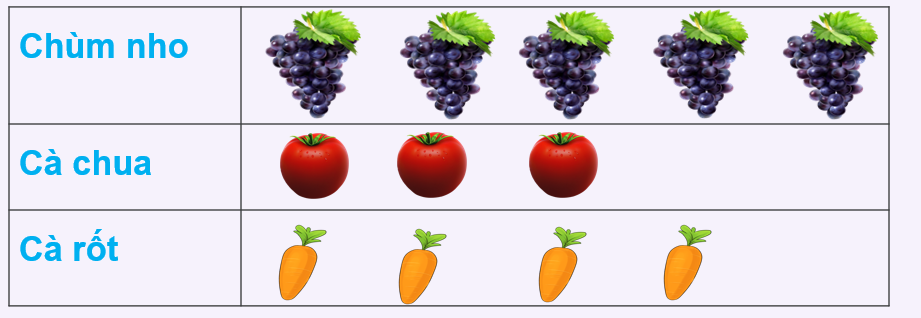 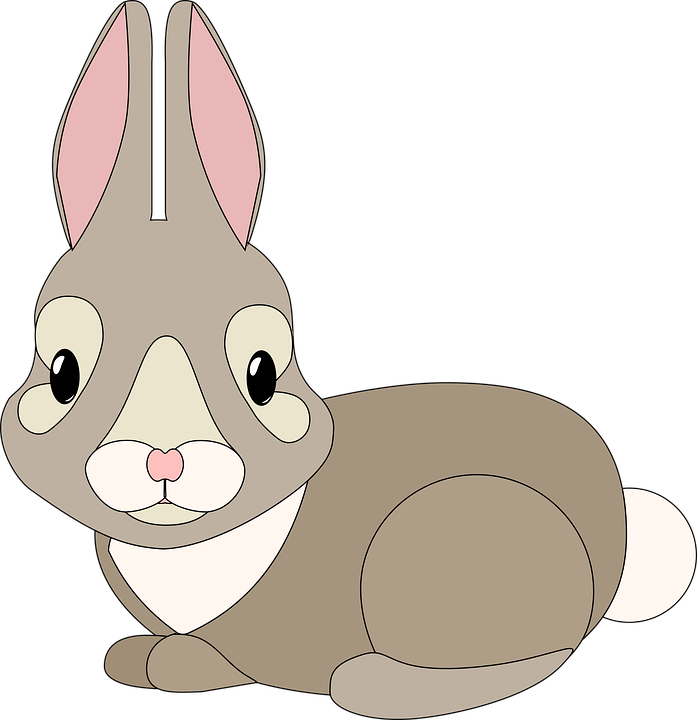 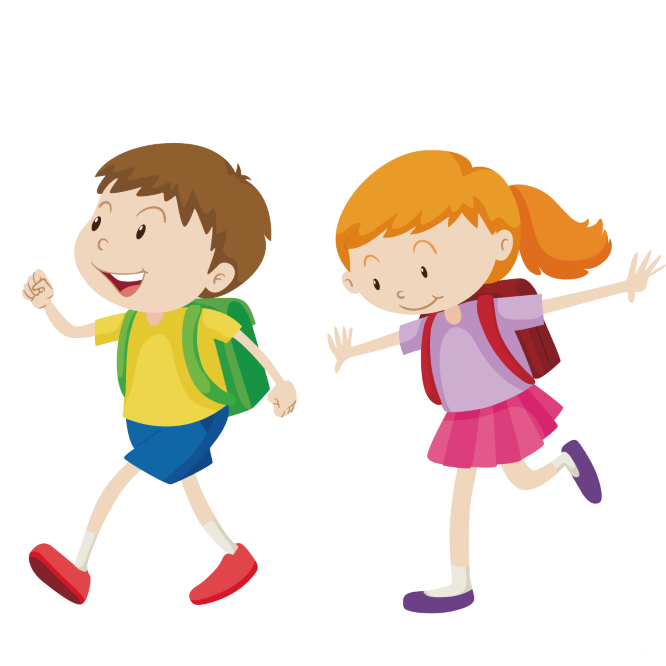 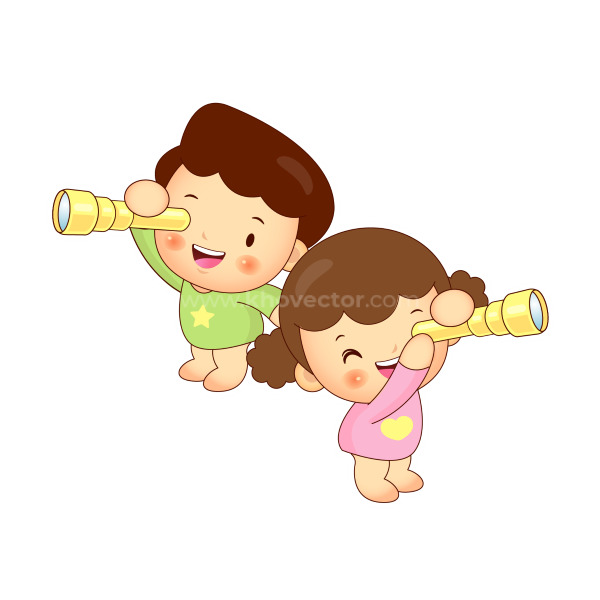 Nho: 6 chum
Cà chua: 3 quả
Cà Rốt: 4 quả
Nho nhiều nhất
Cà chua ít nhất
HƯỚNG DẪN VỀ NHÀ
Làm bài tập trong SBT
Chuẩn bị bài mới
Ôn tập bài đã học
Hẹn gặp lại các con vào tiết học sau!